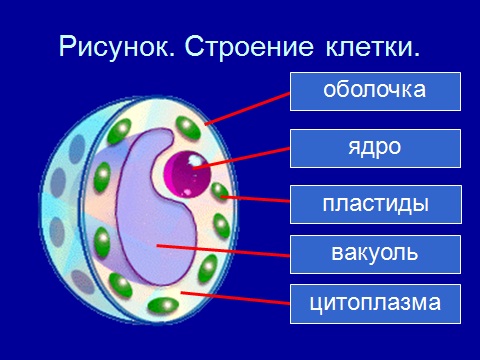 ЖИВЫЕ КЛЕТКИ
Автор: МАГАФУРОВА Ф.Ф., 
учитель химии-биологии МАОУ СОШ № 154 
г. Челябинска
А.С. ПУШКИН
«О сколько нам открытий  чудных
Готовят просвещенья дух
И опыт, сын ошибок трудных, 
И гений, парадоксов друг…»
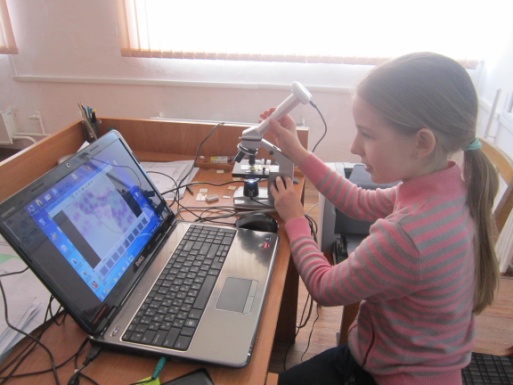 Цели урока
ОБУЧАЮЩИЕ
- изучить строение клетки, определить зависимость строения клеток от их функций в организме
- сформировать понятие о клетке как единице живого
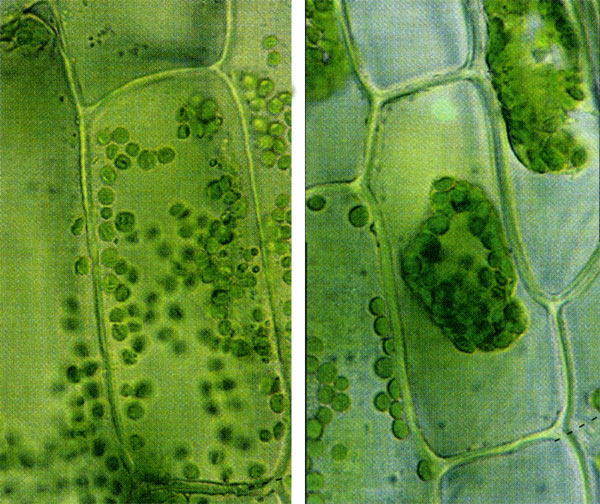 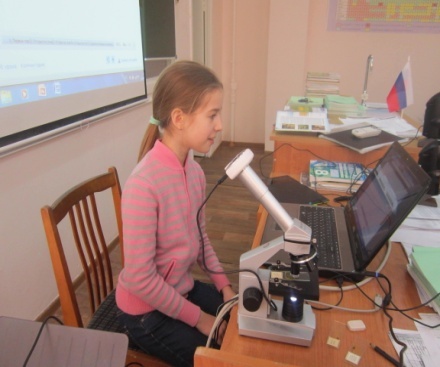 РАЗВИВАЮЩИЕ
- развитие и закрепление навыков работы с учебным цифровым оборудованием (цифровым микроскопом, графическим планшетом), умение  находить дополнительный материал с интернете, составлять презентации
- развитие мыслительных процессов через осознание и осмысление учебного материала
ВОСПИТЫВАЮЩИЕ
- воспитание аккуратности обращения с цифровым оборудованием
- воспитание интереса к предмету
- формирование информационной культуры и грамотности
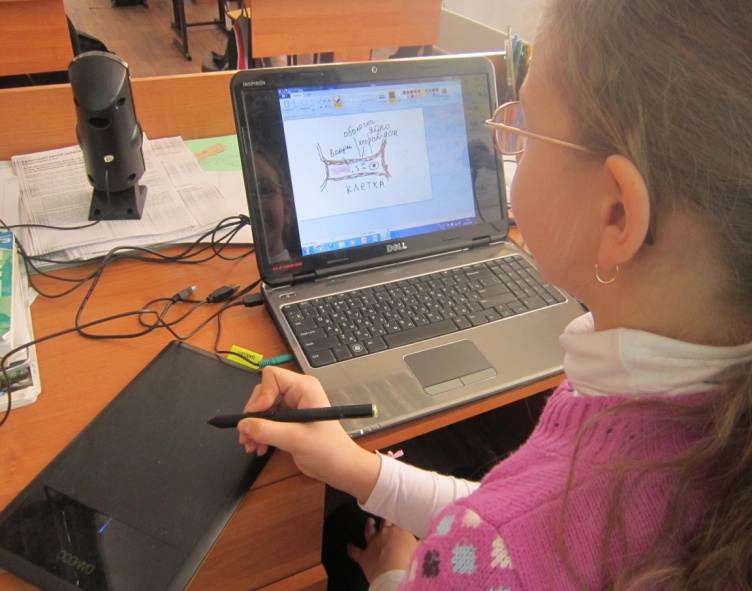 ПЛАН УРОКА
Организационный момент. Постановка целей урока.
Изучение нового материала:
- строение клетки;
- отличие растительной клетки от животной;
- клетка – целостная биологическая система;
- разнообразие клеток
Развитие навыков работы с цифровым оборудованием.
Закрепление.
Выводы, выставление отметок за урок, запись домашнего задания.
КЛЮЧЕВЫЕ ТЕРМИНЫ
клетка
микроскоп
 оболочка
цитоплазма
ядро
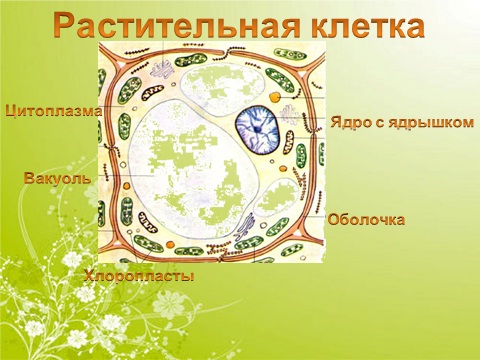 В чем Главные отличия растительной клетки от животной?
Растения способны к фотосинтезу, который происходит в хлоропластах, поэтому в растительной клетке обязательно рисуем хлоропласты зеленого цвета.
В растительной клетке имеется вакуоль – хранилище питательных веществ.
В растительной клетке стенка значительной толщины, что придает ей большую прочность.
В чем Отличие живого организма от неживого?
Живые организмы дышат, питаются, растут и размножаются. Следовательно, наши живые «кирпичики» также дышат, питаются, размножаются. Благодаря этому растет весь организм.
                                                     
Видео: деление клетки

КЛЕТКА – ЦЕЛОСТНАЯ БИОЛОГИЧЕСКАЯ СИСТЕМА!
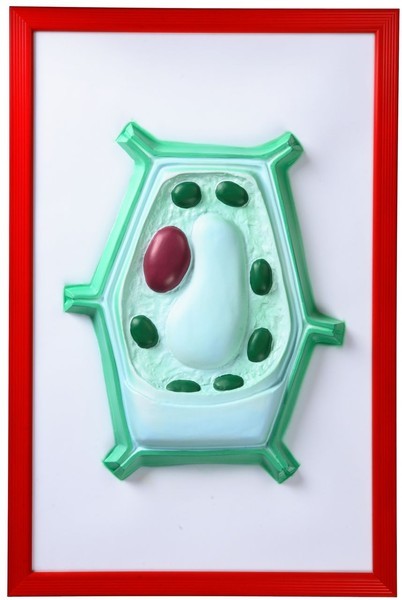 почему в одном организме так много разновидностей клеток?
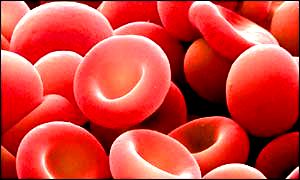 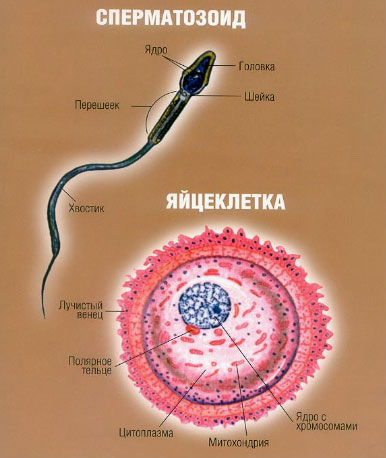 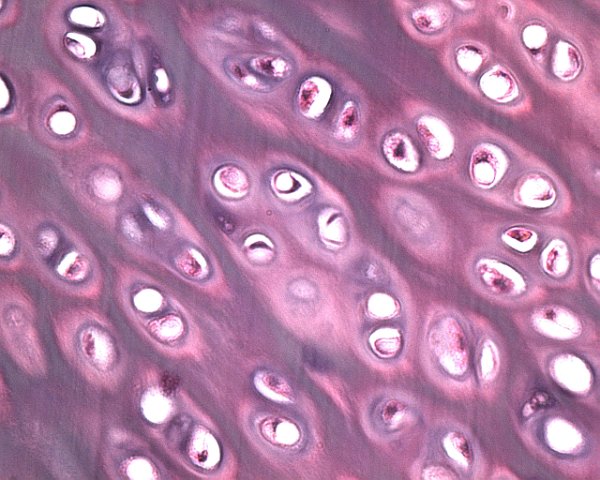 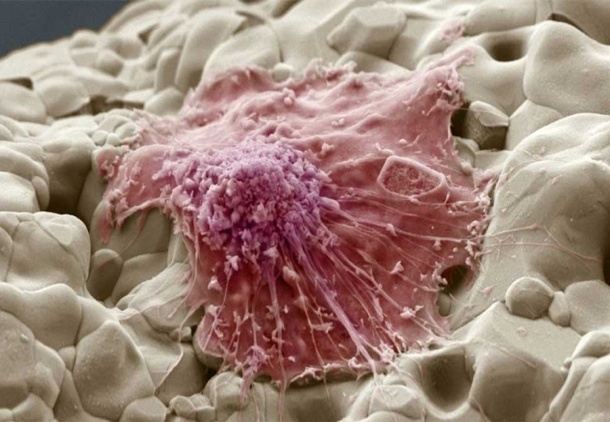 ЗАКРЕПЛЕНИЕ НОВОГО МАТЕРИАЛА
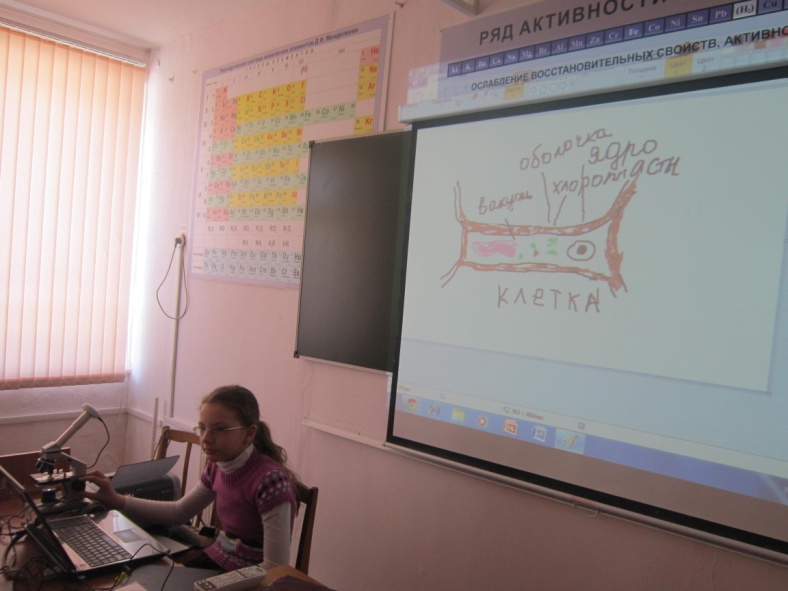 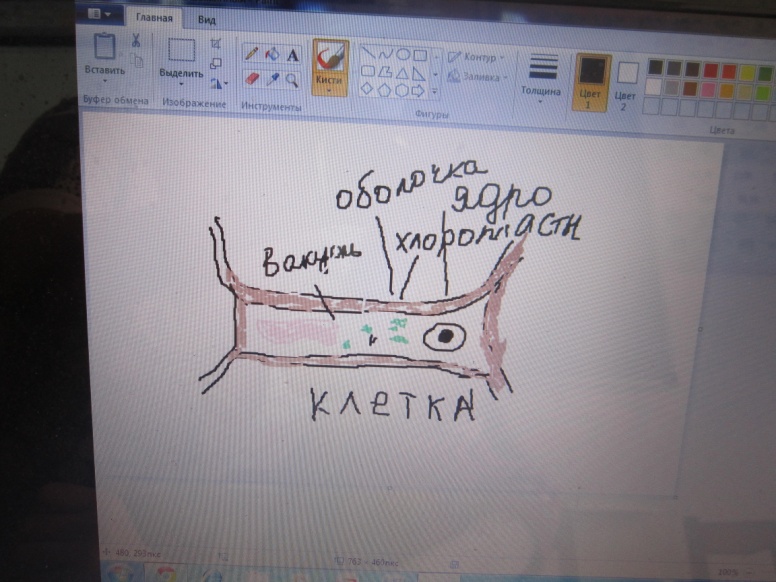 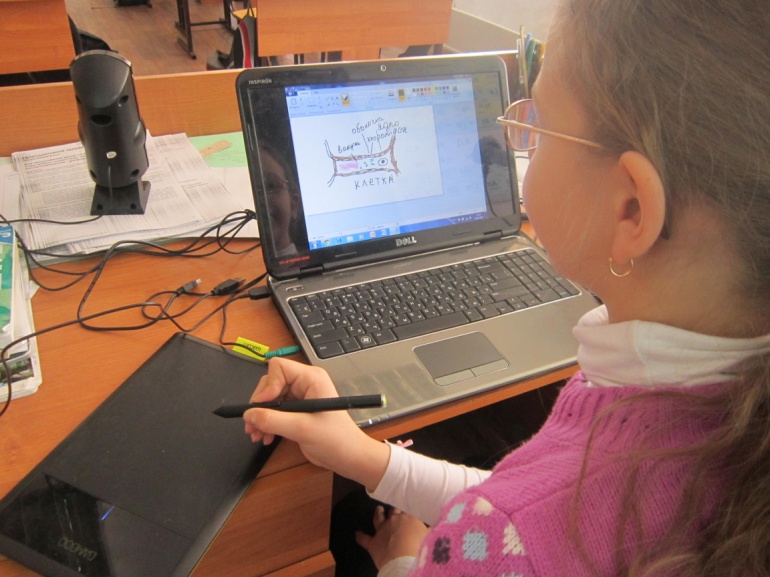 ОБОБЩЕНИЕ ИЗУЧЕННОГО МАТЕРИАЛА
Клетка состоит из оболочки, цитоплазмы, ядра. 
В растительной клетке оболочка толще, чем в растительной, имеются хлоропласты, вакуоль.
Клетка – целостная биологическая система.
Строение клеток зависит от той функции, которую они выполняют в организме.
Домашнее задание
Прочитать и выучить материал в учебнике: стр. 107-111.
На стр. 112 проверить свои знания.
2. Приготовить презентацию на одну из тем по выбору:
 «История открытия клетки».
 «Строение растительной клетки, ее отличие от животной»
 «Разнообразие клеток»
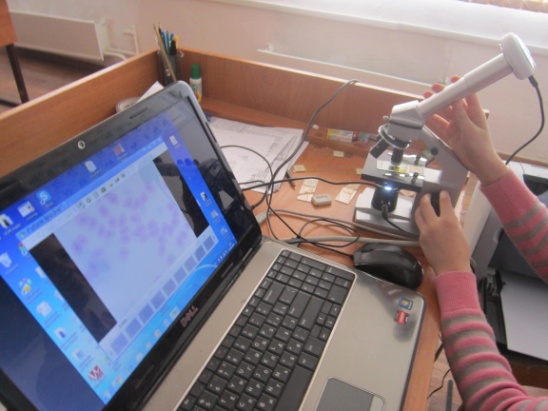